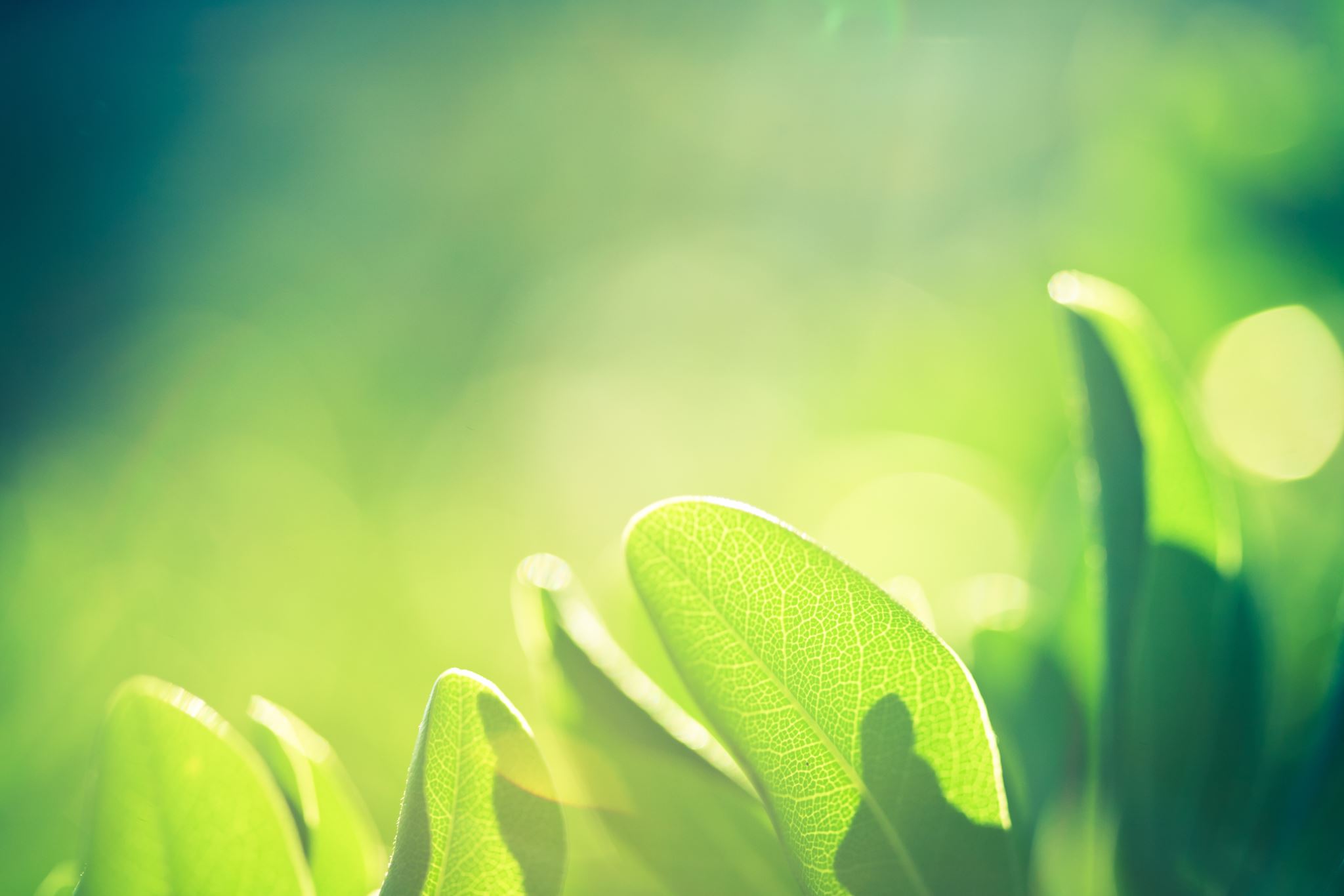 Moderní analgetické metody ve fyziatrii.
FT & její postavení při léčbě bolesti.

Mgr. Marie Krejčová
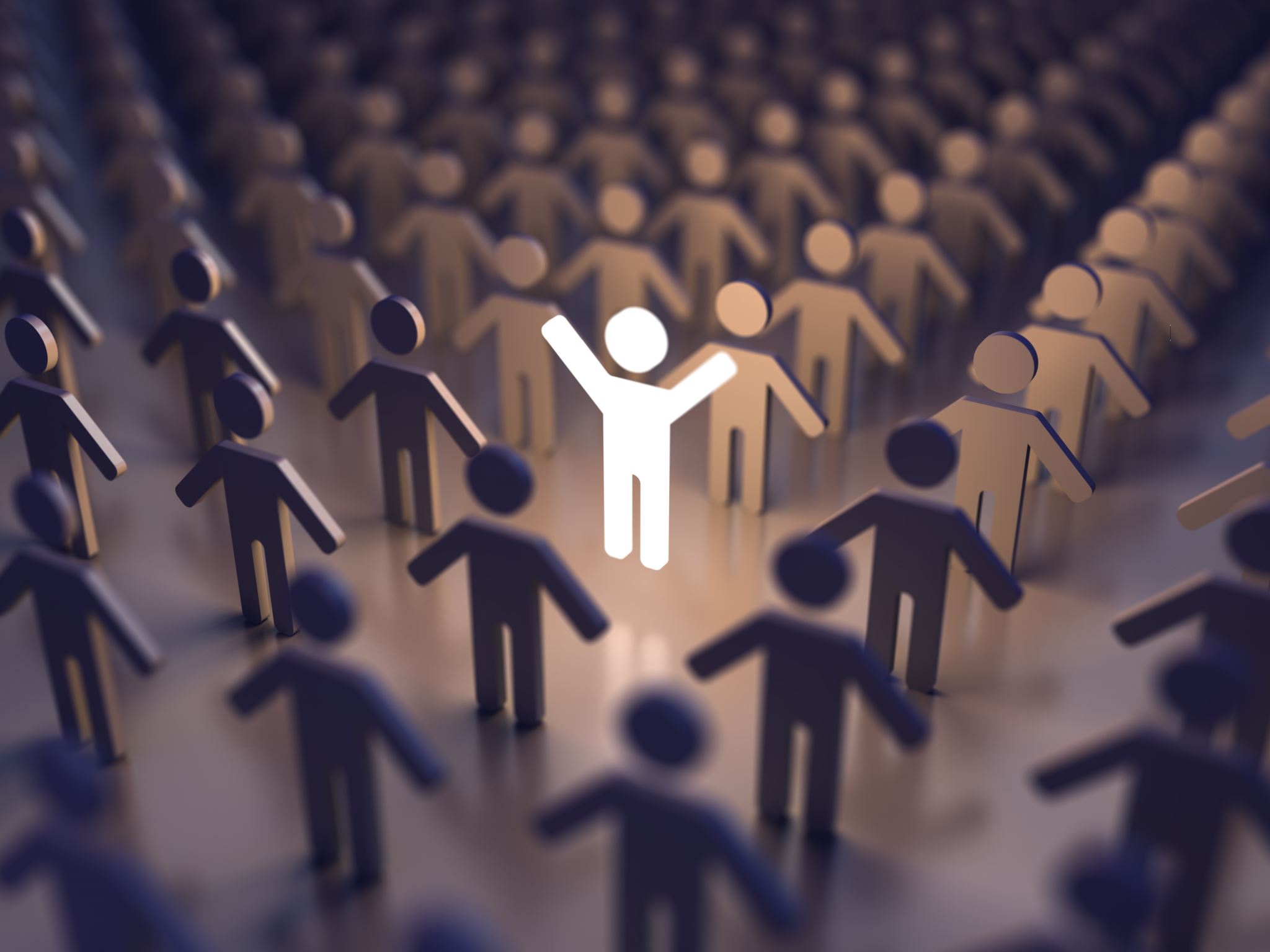 Bolest - tlumení
Vedení nociceptivních informací z receptorů je zprostředkováno:
Slabě myelinizovanými vlákny Adelta (ostrá, dobře lokalizovaná B)
Nemyelinizovanými vlákny C (tupá, špatně lokalizovaná B)
Do thalamu je informace vedena 2 systémy:
Anterolaterálním:
Tr. neospinothalamicus, tr. paleospinothalamicus, tr. cervicospinothalamicus
Lemniskálním:
Tr. spinobulbaris – tr. bulbothalamicus – lemniscus medialis. 
V jádrech thalamu dochází k realizaci diskriminační a vědomě hodnotící složky B. 
Vlákna z obou skupin thalamických jader vedou do mozkové kůry a limbického systému.
Teorie tlumení bolesti přehled
Účinek analgetický přímý dle lokalizace
Lokální analgetický účinek přímý aplikace ft
celkový analgetický účinek přímý aplikace ft
celkový analgetický účinek přímý aplikace ft
AUDIOVIZUÁLNÍ STIMULACE:
Metoda k ovlivňování limbického systému a mozkové kůry prostřednictvím optických a akustických signálů s fixní či proměnlivou frekvencí
Pacient v pohodlném křesle, má nasazeny speciální brýle a stereofonní sluchátka
Indikace:
FPPS, zejména pchch relaxace (generalizované i lokální)
Organické pchch spojené s chronickou B: poúrazové stavy, degenerativní postižení kloubů, generalizovaná osteoporóza
Civilizační choroby: psychosomatické, zvl. s výrazným podílem stresu: vředová ch., HTN, neurocirkulační dystonie...
Psychiatrická onemocnění: neurastenie, neurózy, funkcionální parézy, pchch spánku...

Speciální KI:
Epilepsie
Předchozí abúzus drog (legálních i nelegálních)
Věk nad 75 let (zejména v kombinaci s HTN)
Věk do 7 let (nezralost CNS - nemá význam)
Nutnost bezprostředně (do 15 min.) řídit auto, obsluhovat nebezpečný stroj či práce ve výšce
Nepřímé analgetické působení ft
Myorelaxační účinek
Hyperemizační účinek
Galvanoterapie:
Příčná: u perakutních posttraumatických stavů (využíván anelektrotonus)
Neurální: radikulární B (K distálně)
Vysokofrekvenční terapie:
I: starší poúrazové stavy, záněty a degenerativní onemocnění kloubů, FPPS
Distanční elektroterapie:
E-16, E-48: bezprostřední vazodilatační efekt
Magnetoterapie:
I: pchch trofiky, pro obnovu a růst všech tkání (kůže, svaly, vazy, kosti, vnitřní orgg. vč. CNS a PNS)
UZ, IR-záření
Negativní termoterapie: výjimečně
Laser:
Vhodnější pro akutní a subakutní stavy
I: bolestivé f-ční i strukturální stavy hybného systému
Otok může v určitých situacích vyvolávat B (zejm. synoviální) 

Úzce vázán k hyperémii, tedy procedury v podstatě totožné

Negativní termoterapie:
Chladné kryosáčky, postřik chladivými spreji
Prevence vzniku otoku

UZ:
I: subakutní a subchronické otoky

Distanční elektroterapie:
zejm. Bassetovy proudy I-72: zlepšení utilizace kyslíku a živin, urychlení hojení kostí, vazů, šlach
Antiedematózní účinek
Protizánětlivý účinek
Iontoforéza:
I: zejména zánětlivá onemocnění
Vysokofrekvenční terapie:
Využití pulzní terapie (teplo je KI, tedy pro minimalizaci termických úč.)
I: starší poúrazové stavy, záněty, degenerativní onemocnění kloubů, FPPS
Termoterapie:
U akutních: negativní
Mimo akutní ataku zánětlivého postižení: pozitivní termot.
Laser:
Chemotaktická aktivace buněk podílejících se na protizánětlivé r-ci (granulocyty, monocyty, fibroblasty...)
Hustota energie závisí na hloubce léčené tkáně (hlubší = vyšší)
literatura
Děkuji za pozornost!